মাল্টিমিডিয়া ক্লাশে সবাইকে স্বাগতম
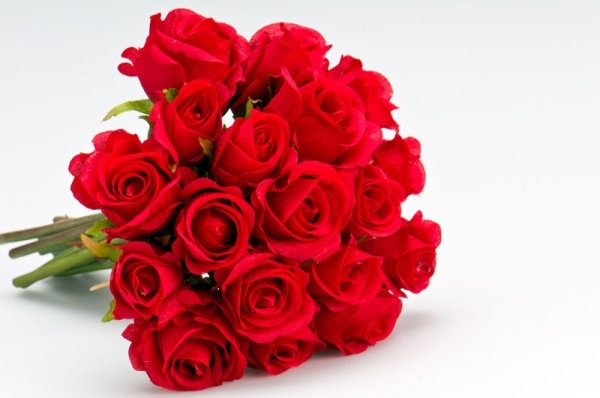 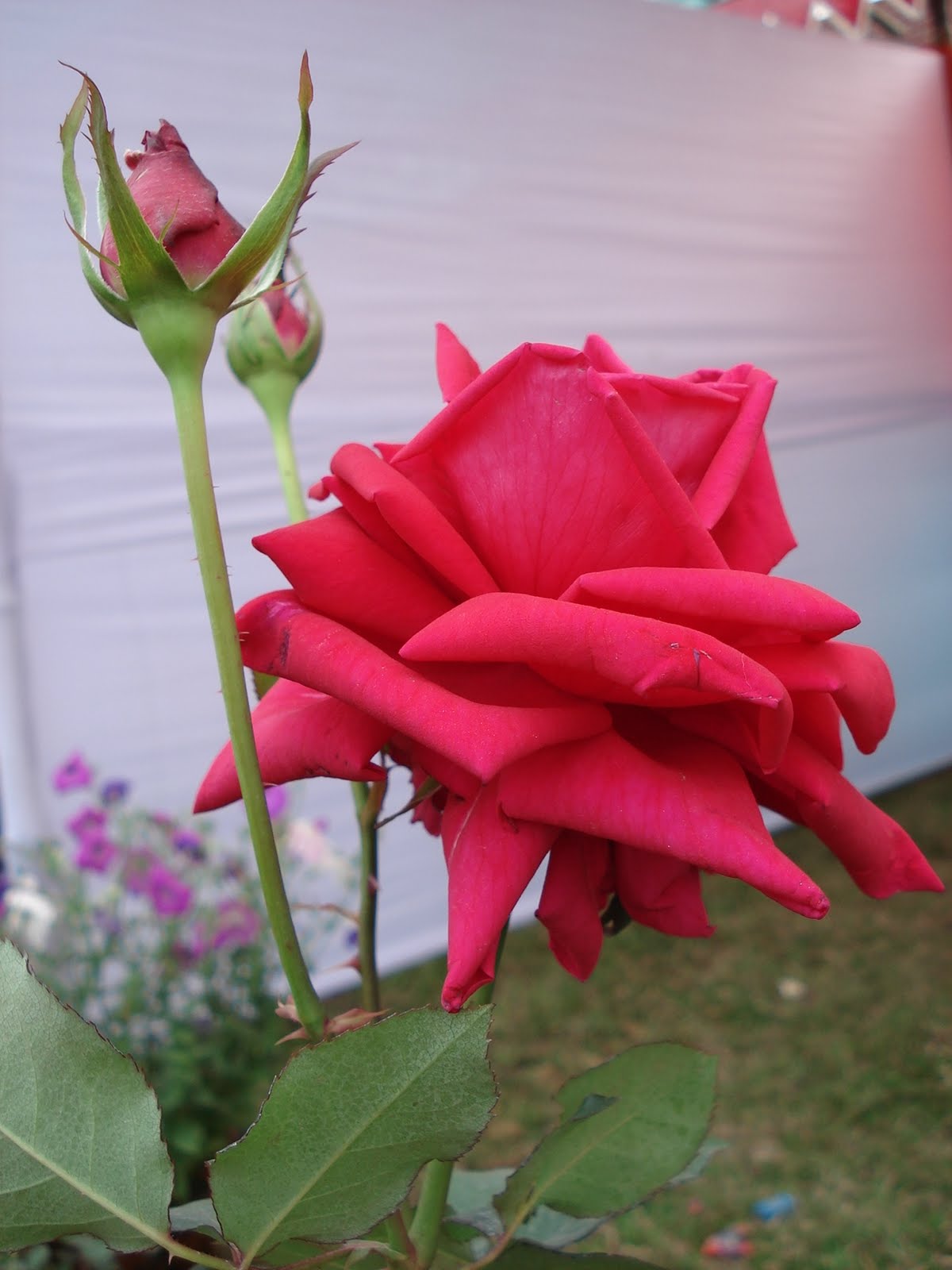 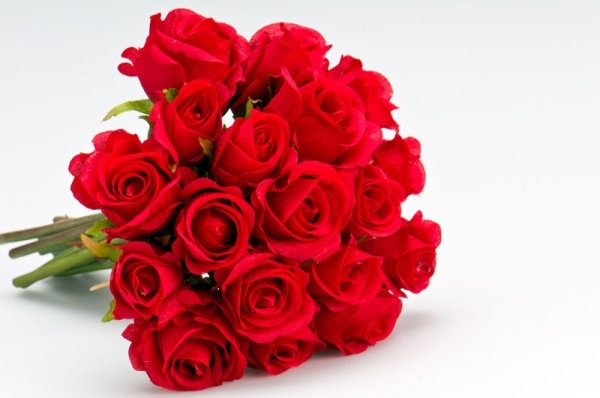 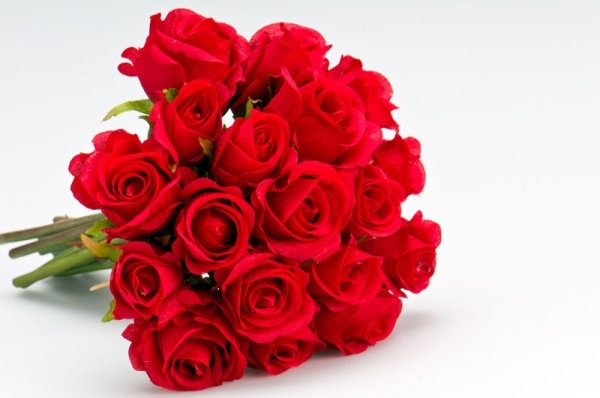 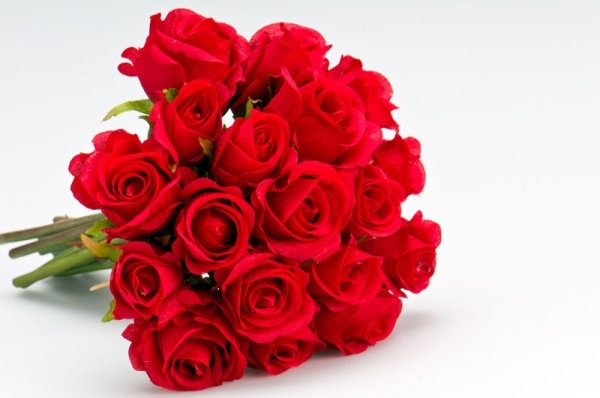 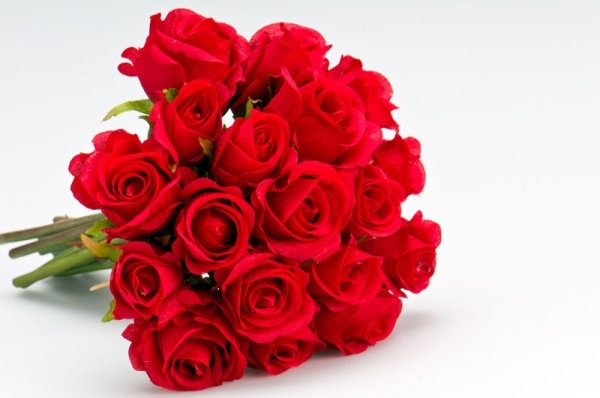 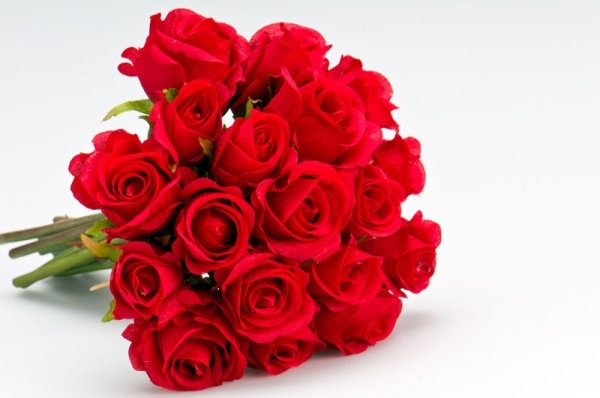 শিক্ষক পরিচিতি

মোহাম্মদ ইয়াদ আলী
সহকারী শিক্ষক
শিবালয় কেন্দ্রীয় আদর্শ সরকারি প্রাথমিক বিদ্যালয়
শিবালয়,মানিকগঞ্জ।
মোবাইল : ০১৭১৪-৮৩৬৬৫৩
E-mail: eyadmorshed14@gmail.com
পাঠ পরিচিতি
শ্রেণিঃ প্রথম, বিষয়ঃ গণিত
পাঠের শিরোনামঃ সংখ্যা প্রতীক
পাঠ্যাংশঃ সংখ্যা প্রতীক (১-৯)
সময় : ৪৫ মিনিট, তারিখঃ ……. Bs
শিখনফল
4.1.1  1 থেকে ৯ পর্যন্ত সংখ্যা গণনা করতে পারবে
আবেগ সৃষ্টি ও পাঠের পূর্বজ্ঞান যাচাই
ছবিতে আমরা কি দেখতে পাচ্ছি
1   2    3     4      5     6     7      8    9
আমরা ছবিতে কি দেখতে পাচ্ছি
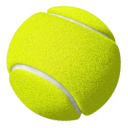 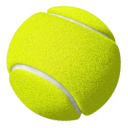 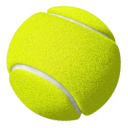 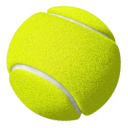 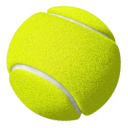 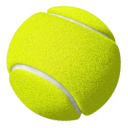 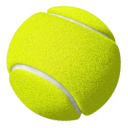 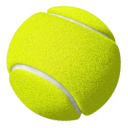 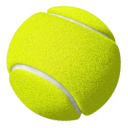 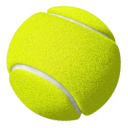 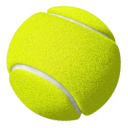 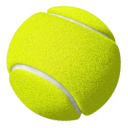 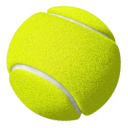 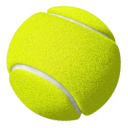 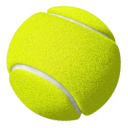 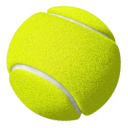 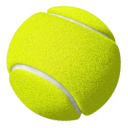 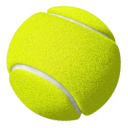 1   2    3     4      5     6     7      8    9
আমরা ছবিতে কি দেখতে পাচ্ছি
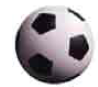 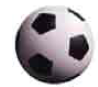 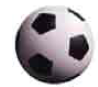 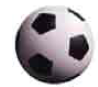 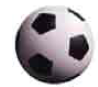 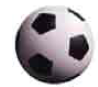 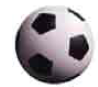 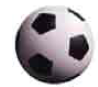 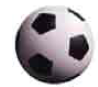 1   2    3     4      5     6     7     8    9
আমরা সংখ্যা গণনা করি
২
১
৩
৪
৫
৭
৮
৬
৯
মূল্যায়ন
কয়টি পাখি গণনা করে সংখ্যা বল
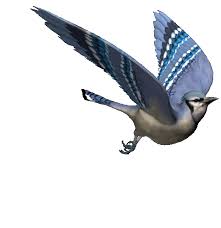 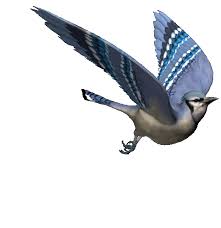 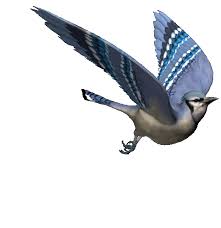 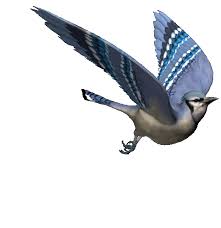 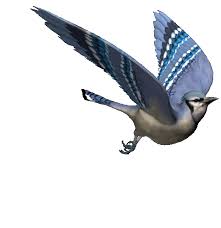 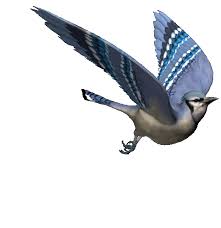 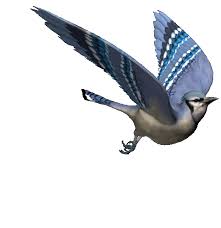 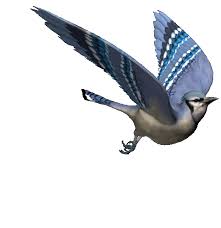 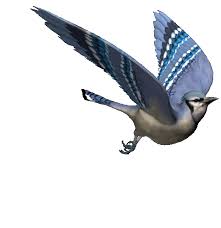 পরিকল্পিত কাজ
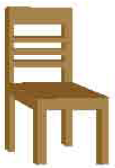 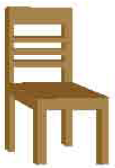 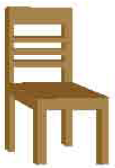 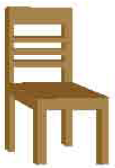 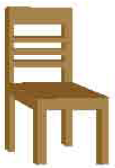 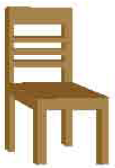 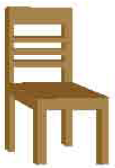 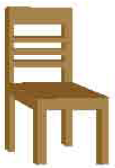 ধন্যবাদ
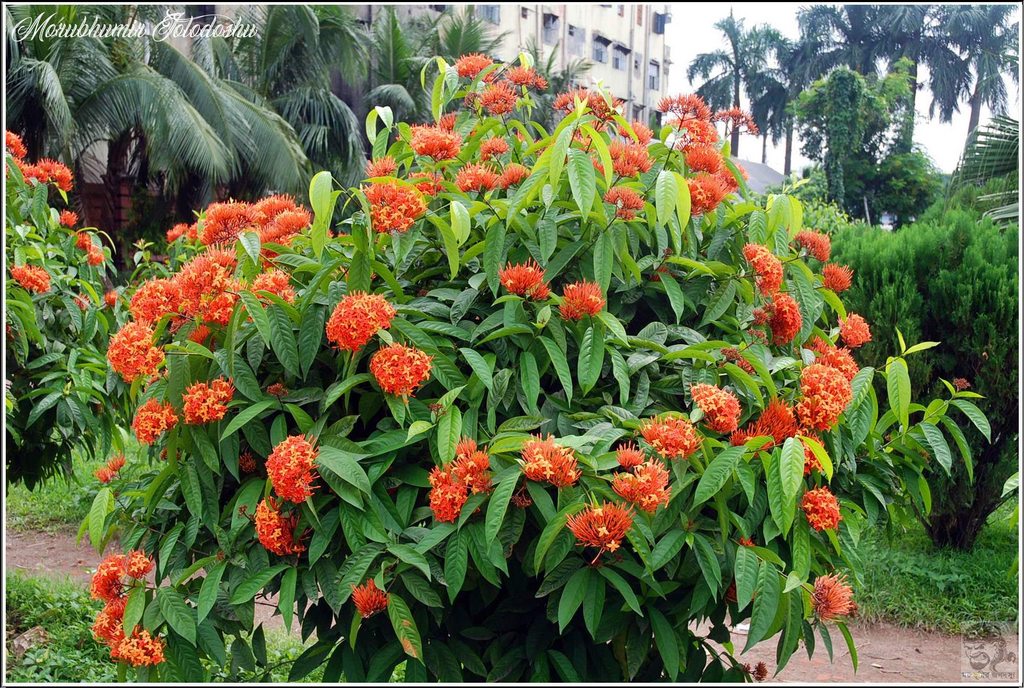